Verification is the greatest intellectual challenge ever faced by humanity.




Formality is the only (known) way to achieve scalability.




Formality wins when it is less painful than the alternatives.
Verification is the greatest intellectual challenge ever faced by humanity.




Formality is the only (known) way to achieve scalability.




Formality wins when it is less painful than the alternatives.
Verification is the greatest intellectual challenge ever faced by humanity.




Formality is the only (known) way to achieve scalability.




Formality wins when it is less painful than the alternatives.
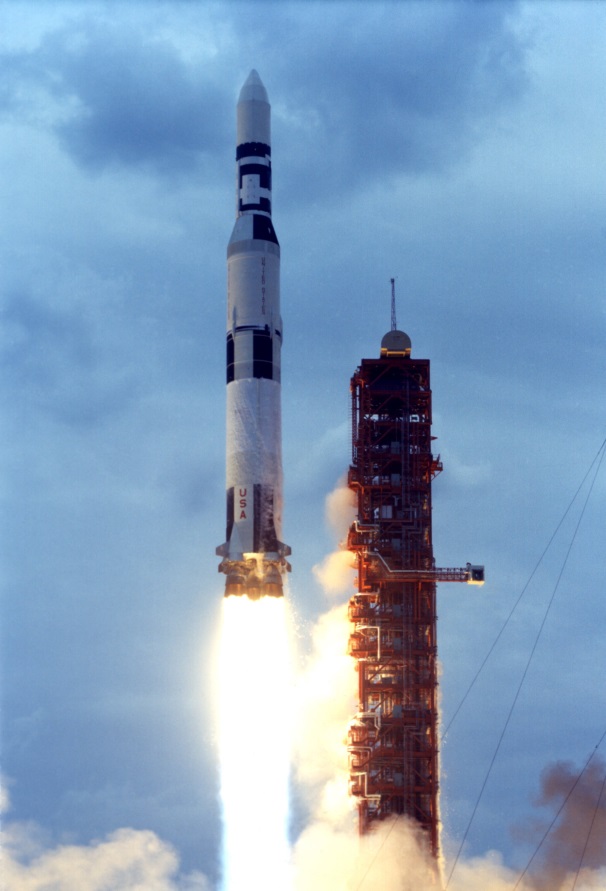 [Speaker Notes: Saturn V photo is public domain, from NASA, downloaded from Wikimedia Commons.
Similar for Space Shuttle image.
Airbus A380 photo was put in public domain by author P. Loos from Wikimedia Commons.
Pentium photo by Konstantin Lanzet, under GNU Free Documentation License (therefore, I must share this talk for free.)]
Verification is the greatest intellectual challenge ever faced by humanity.




Formality is the only (known) way to achieve scalability.




Formality wins when it is less painful than the alternatives.
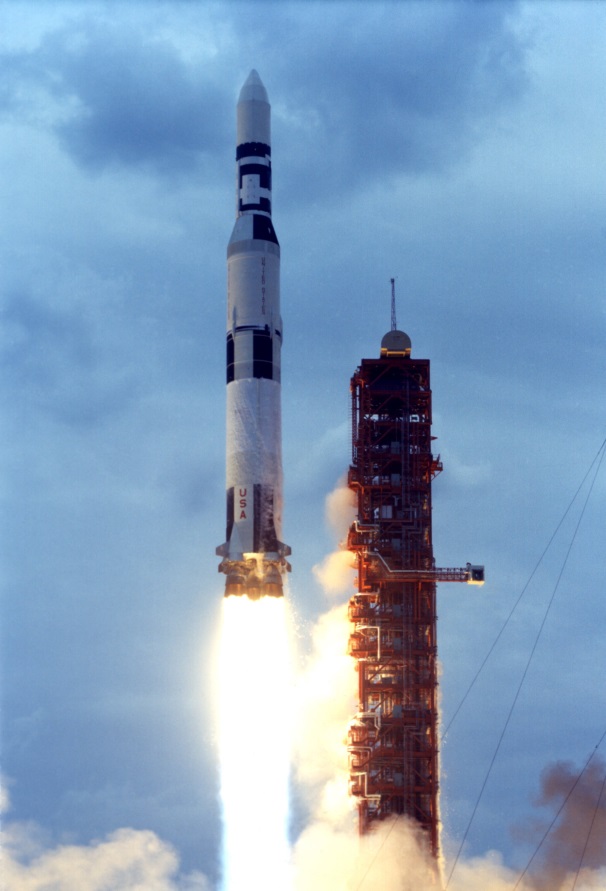 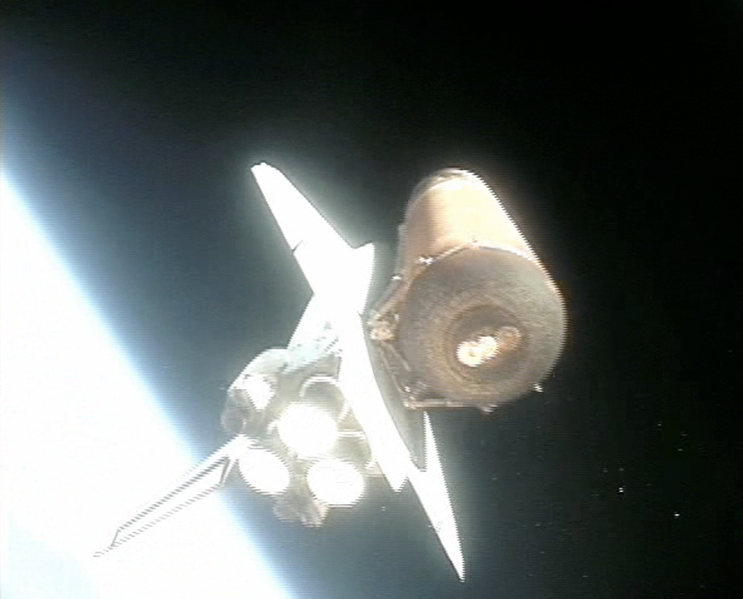 [Speaker Notes: Saturn V photo is public domain, from NASA, downloaded from Wikimedia Commons.
Similar for Space Shuttle image.
Airbus A380 photo was put in public domain by author P. Loos from Wikimedia Commons.
Pentium photo by Konstantin Lanzet, under GNU Free Documentation License (therefore, I must share this talk for free.)]
Verification is the greatest intellectual challenge ever faced by humanity.




Formality is the only (known) way to achieve scalability.




Formality wins when it is less painful than the alternatives.
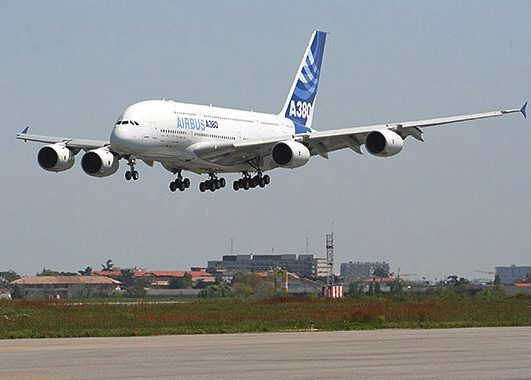 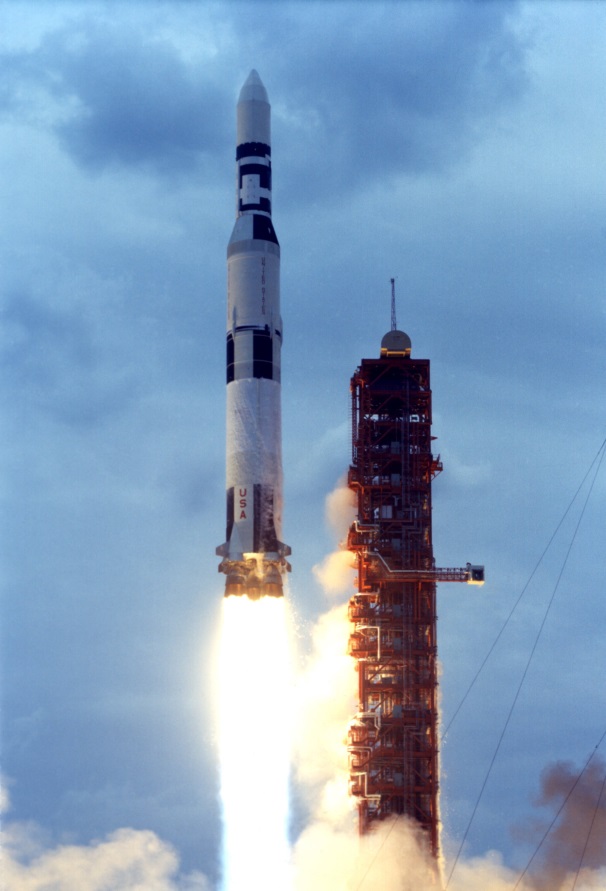 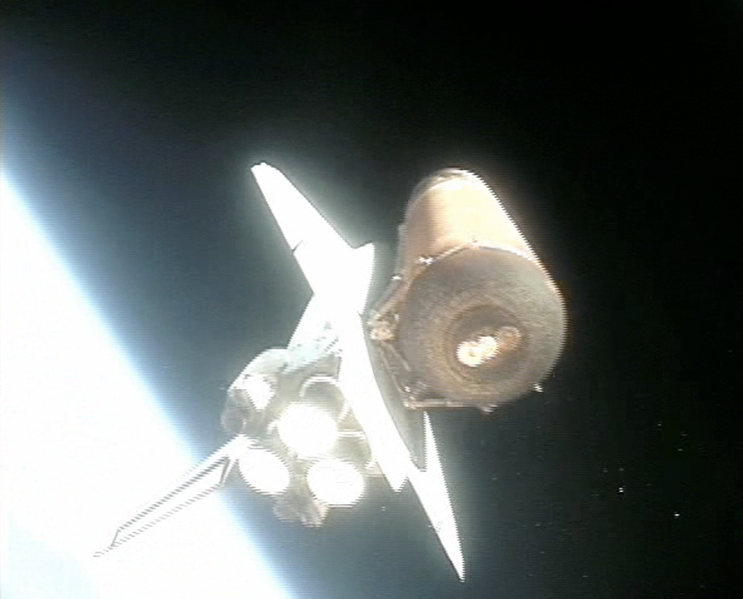 [Speaker Notes: Saturn V photo is public domain, from NASA, downloaded from Wikimedia Commons.
Similar for Space Shuttle image.
Airbus A380 photo was put in public domain by author P. Loos from Wikimedia Commons.
Pentium photo by Konstantin Lanzet, under GNU Free Documentation License (therefore, I must share this talk for free.)]
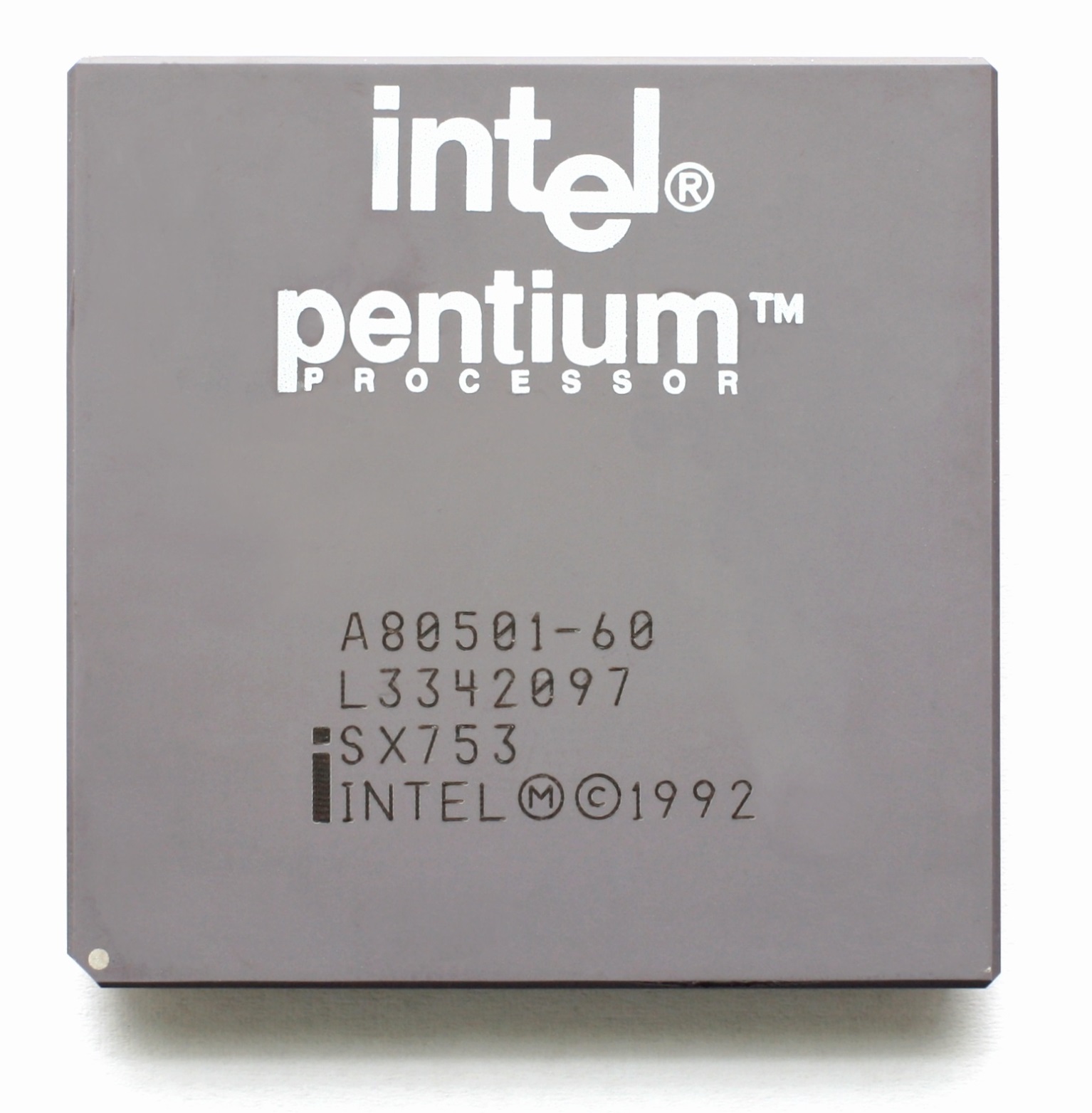 Verification is the greatest intellectual challenge ever faced by humanity.




Formality is the only (known) way to achieve scalability.




Formality wins when it is less painful than the alternatives.
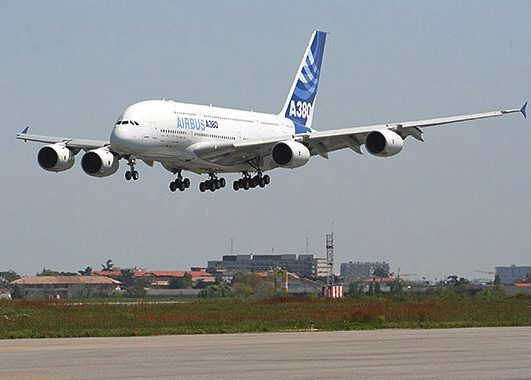 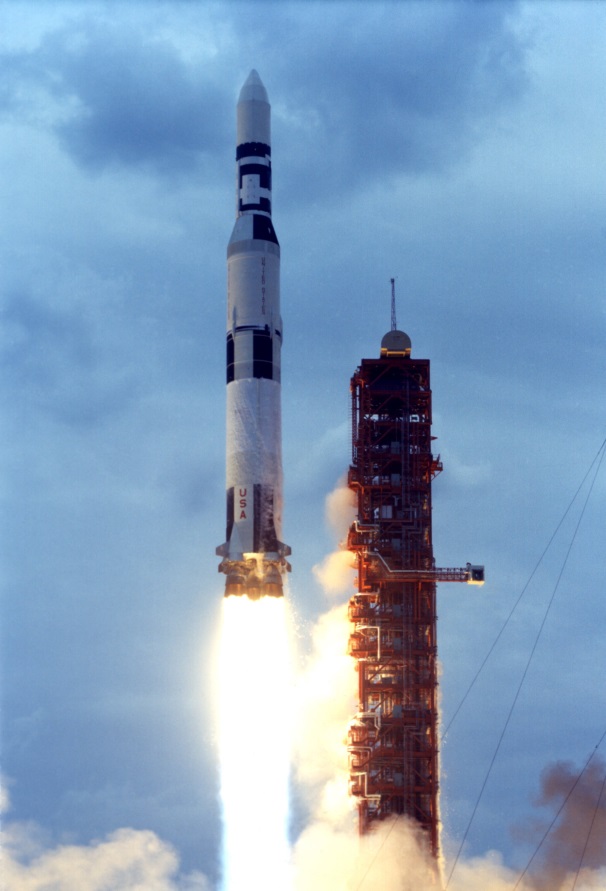 Original Pentium from 1992 had
3.1 million transistors!
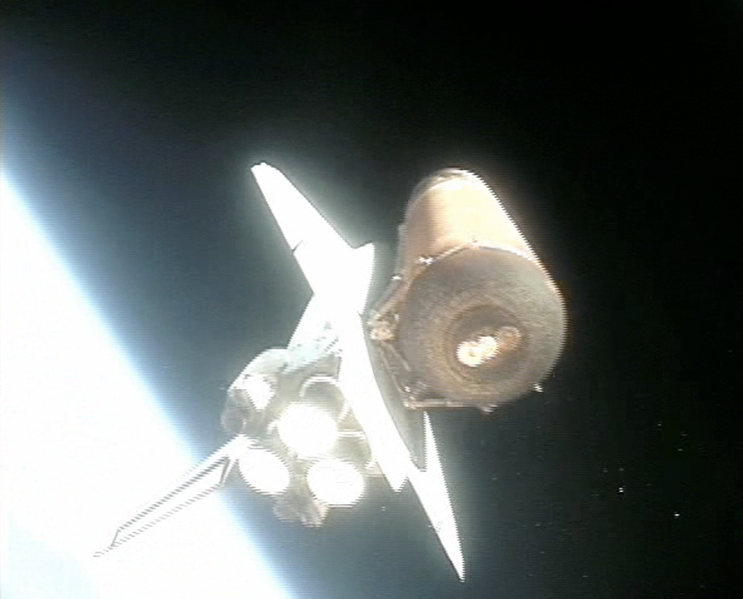 Pentium package photo by Konstantin Lanzet, licensed under GNU Free Documentation License.
Other images are public domain.
[Speaker Notes: Saturn V photo is public domain, from NASA, downloaded from Wikimedia Commons.
Similar for Space Shuttle image.
Airbus A380 photo was put in public domain by author P. Loos from Wikimedia Commons.
Pentium photo by Konstantin Lanzet, under GNU Free Documentation License (therefore, I must share this talk for free.)]
Verification is the greatest intellectual challenge ever faced by humanity.




Formality is the only (known) way to achieve scalability.




Formality wins when it is less painful than the alternatives.
Verification is the greatest intellectual challenge ever faced by humanity.




Formality is the only (known) way to achieve scalability.




Formality wins when it is less painful than the alternatives.
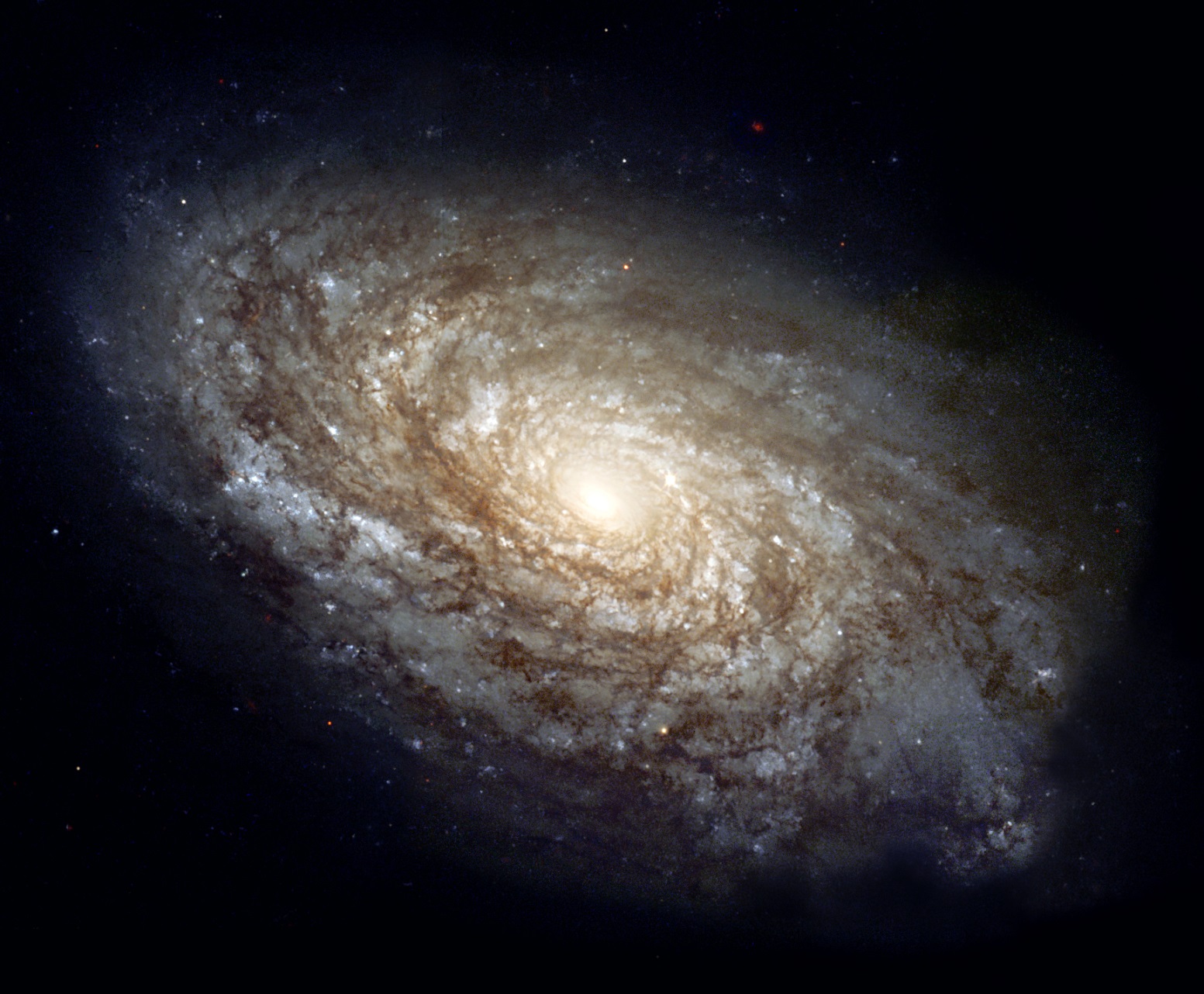 About 1080 elementary particles in the universe…
Public domain image from NASA.
[Speaker Notes: Public domain image from NASA]
Verification is the greatest intellectual challenge ever faced by humanity.




Formality is the only (known) way to achieve scalability.




Formality wins when it is less painful than the alternatives.
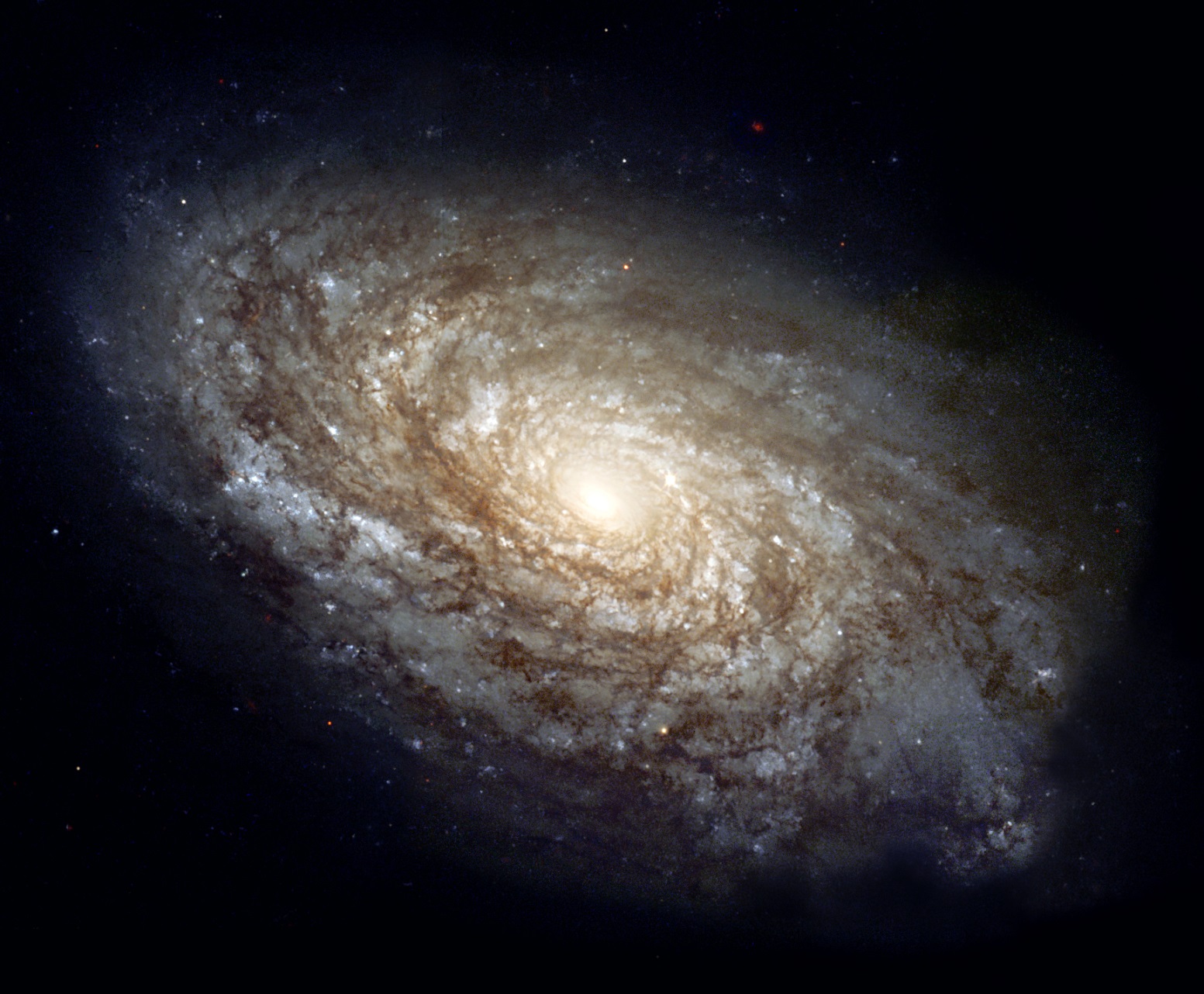 About 1080 elementary particles in the universe…
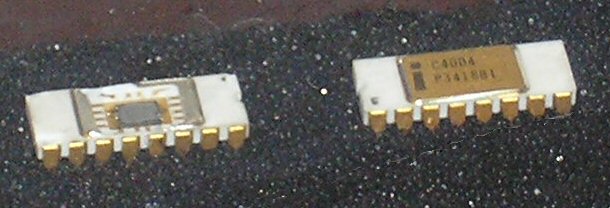 … versus at least 22300 digital states of an Intel 4004!
Public domain  photo by John Pilge.
[Speaker Notes: Public domain image from NASA]
Verification is the greatest intellectual challenge ever faced by humanity.




Formality is the only (known) way to achieve scalability.




Formality wins when it is less painful than the alternatives.
Verification is the greatest intellectual challenge ever faced by humanity.




Formality is the only (known) way to achieve scalability.




Formality wins when it is less painful than the alternatives.
Verification is the greatest intellectual challenge ever faced by humanity.




Formality is the only (known) way to achieve scalability.




Formality wins when it is less painful than the alternatives.
RTL to HDL to Synthesizable RTL to Synthesis…
Verification is the greatest intellectual challenge ever faced by humanity.




Formality is the only (known) way to achieve scalability.




Formality wins when it is less painful than the alternatives.
RTL to HDL to Synthesizable RTL to Synthesis…
Informal Test Cases to Testbenches to
Testbench Automation to ABV to Formal Specs to
Formal Property Checking…
Verification is the greatest intellectual challenge ever faced by humanity.




Formality is the only (known) way to achieve scalability.




Formality wins when it is less painful than the alternatives.
RTL to HDL to Synthesizable RTL to Synthesis…
Same pattern
throughout history!
Informal Test Cases to Testbenches to
Testbench Automation to ABV to Formal Specs to
Formal Property Checking…
Verification is the greatest intellectual challenge ever faced by humanity.




Formality is the only (known) way to achieve scalability.




Formality wins when it is less painful than the alternatives.
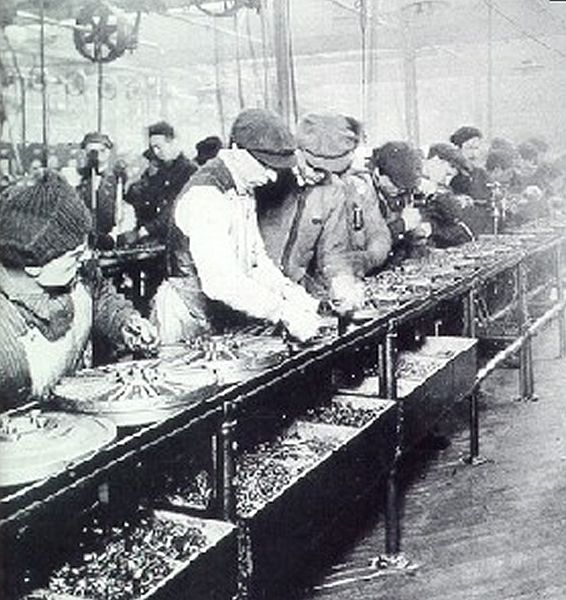 Verification is the greatest intellectual challenge ever faced by humanity.




Formality is the only (known) way to achieve scalability.




Formality wins when it is less painful than the alternatives.
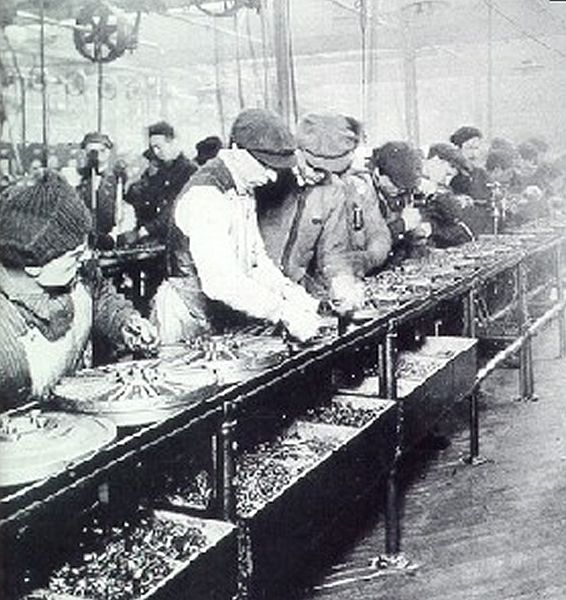 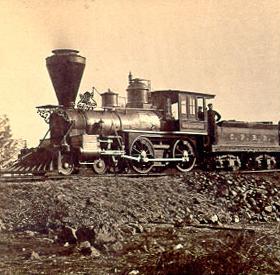 [Speaker Notes: Assembly line image is public domain, from Wikimedia commons.  Ford assembly line in 1913.
Steam locomotive is also public domain, due to copyright expiration, also from Wikimedia commons.]
Verification is the greatest intellectual challenge ever faced by humanity.




Formality is the only (known) way to achieve scalability.




Formality wins when it is less painful than the alternatives.
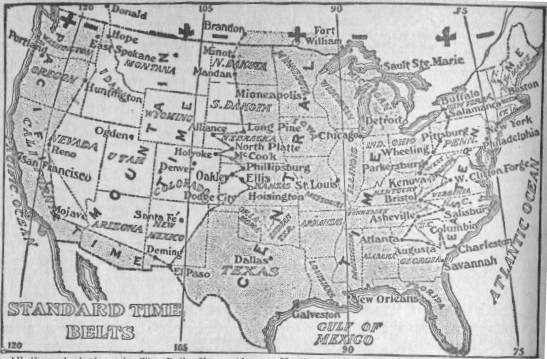 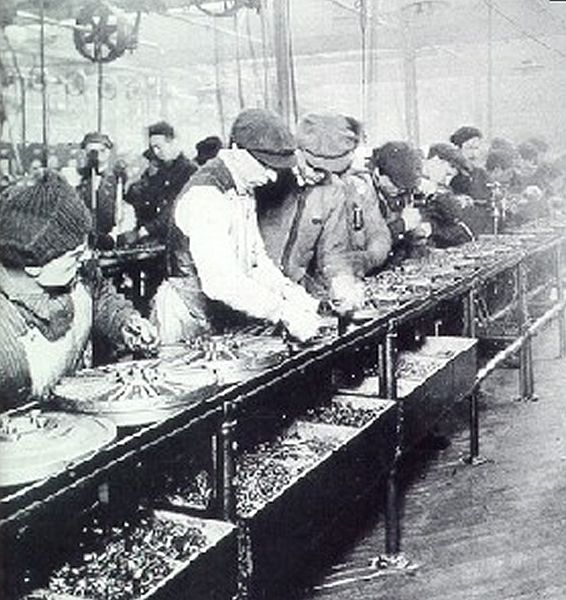 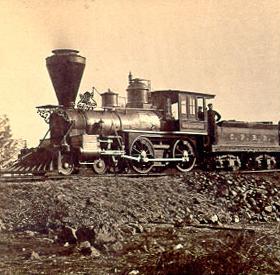 [Speaker Notes: Assembly line image is public domain, from Wikimedia commons.  Ford assembly line in 1913.
Steam locomotive is also public domain, due to copyright expiration, also from Wikimedia commons.
Similar for time zone image.]
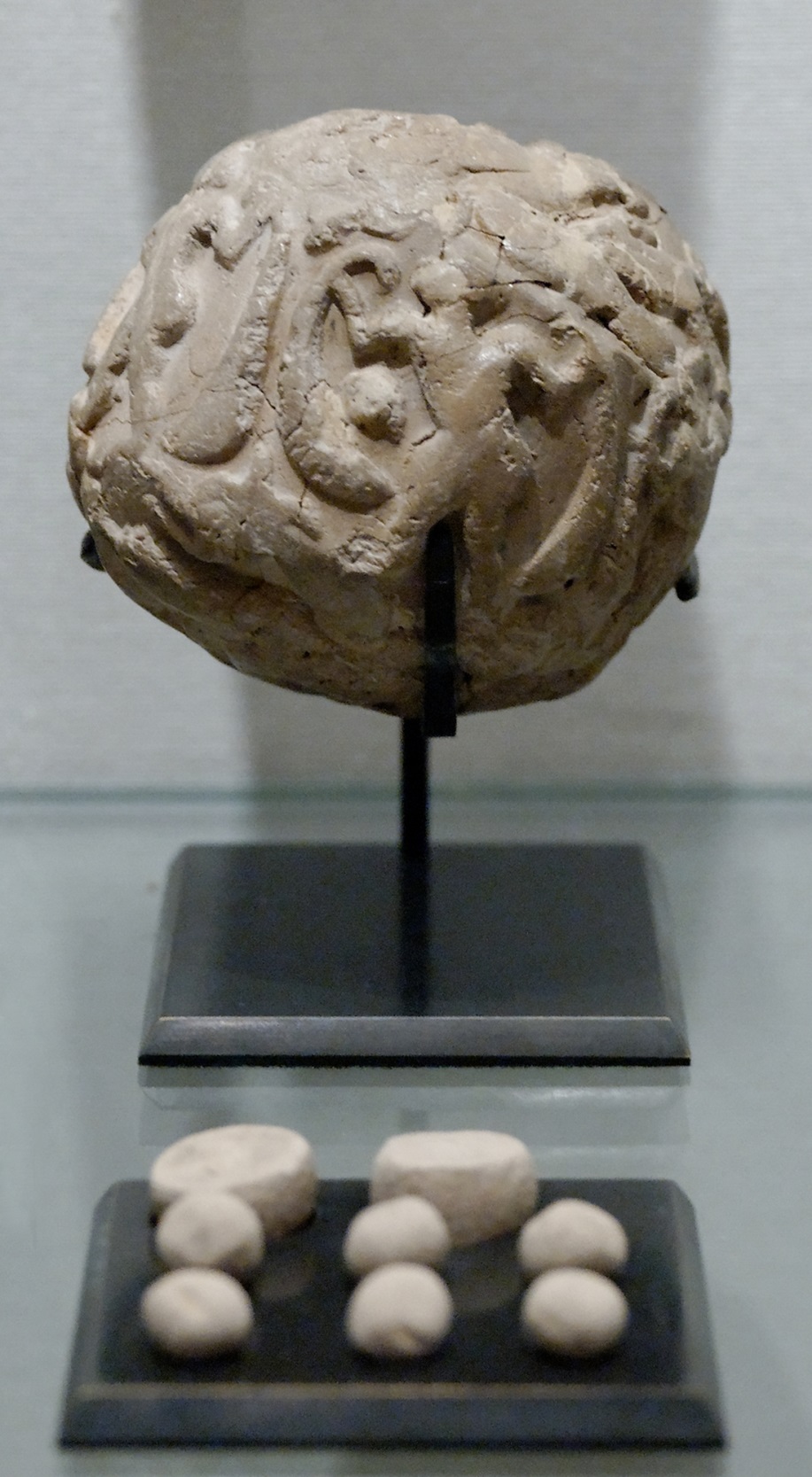 Verification is the greatest intellectual challenge ever faced by humanity.




Formality is the only (known) way to achieve scalability.




Formality wins when it is less painful than the alternatives.
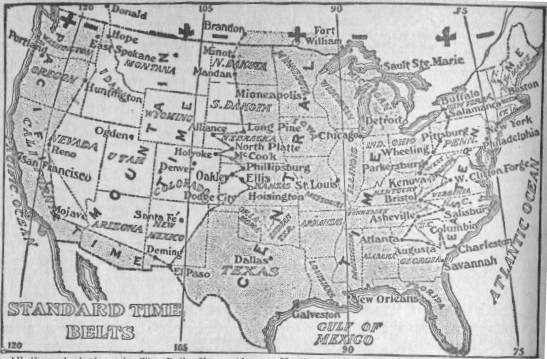 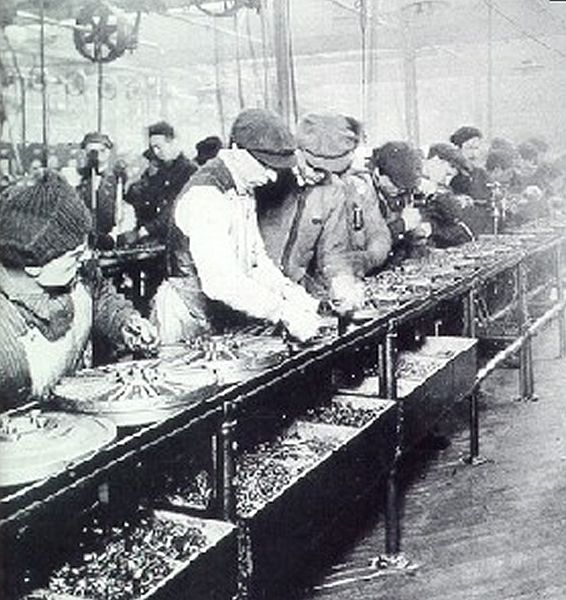 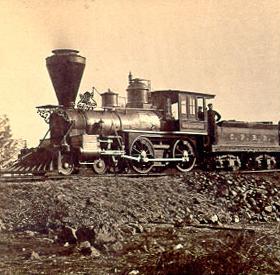 Copyright  Marie-Lan Nguyen / Wikimedia Commons, used under Creative Commons Attribution 2.5 Generic license.
[Speaker Notes: Assembly line image is public domain, from Wikimedia commons.  Ford assembly line in 1913.
Steam locomotive is also public domain, due to copyright expiration, also from Wikimedia commons.
Similar for time zone image.]
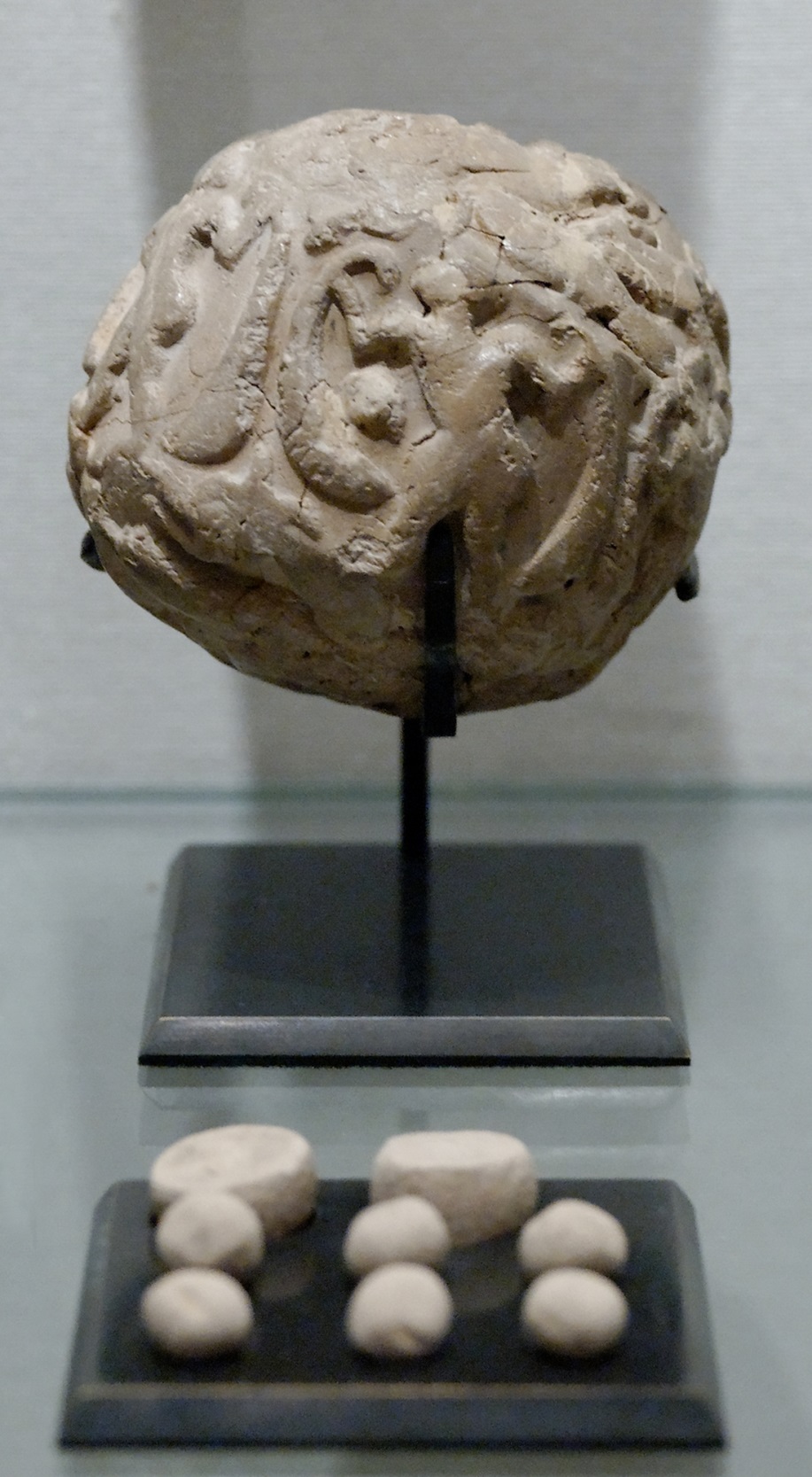 Verification is the greatest intellectual challenge ever faced by humanity.




Formality is the only (known) way to achieve scalability.




Formality wins when it is less painful than the alternatives.
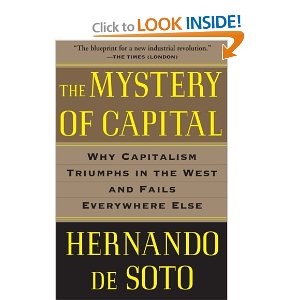 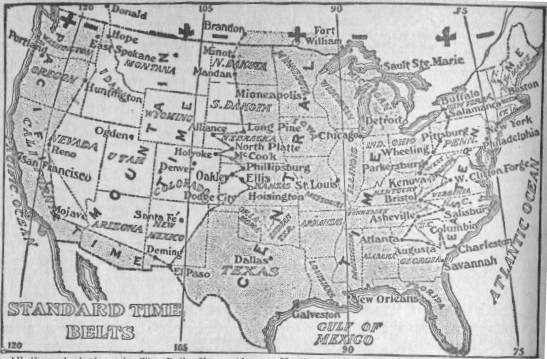 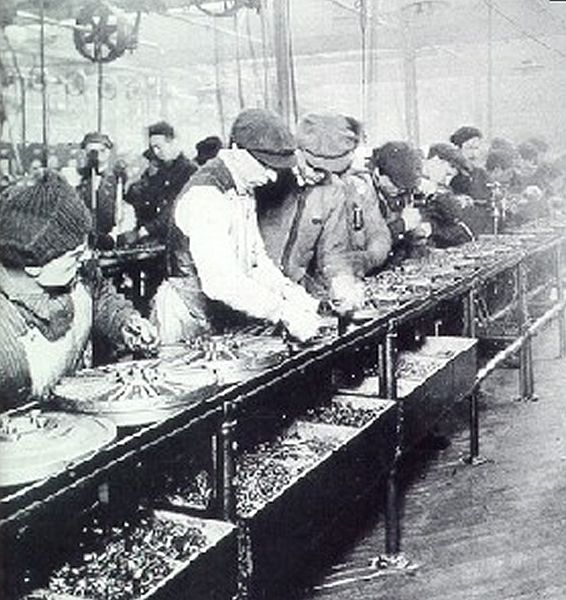 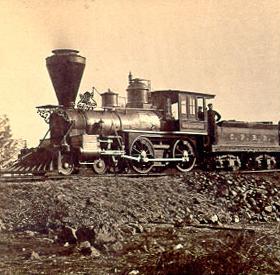 [Speaker Notes: Assembly line image is public domain, from Wikimedia commons.  Ford assembly line in 1913.
Steam locomotive is also public domain, due to copyright expiration, also from Wikimedia commons.
Similar for time zone image.]
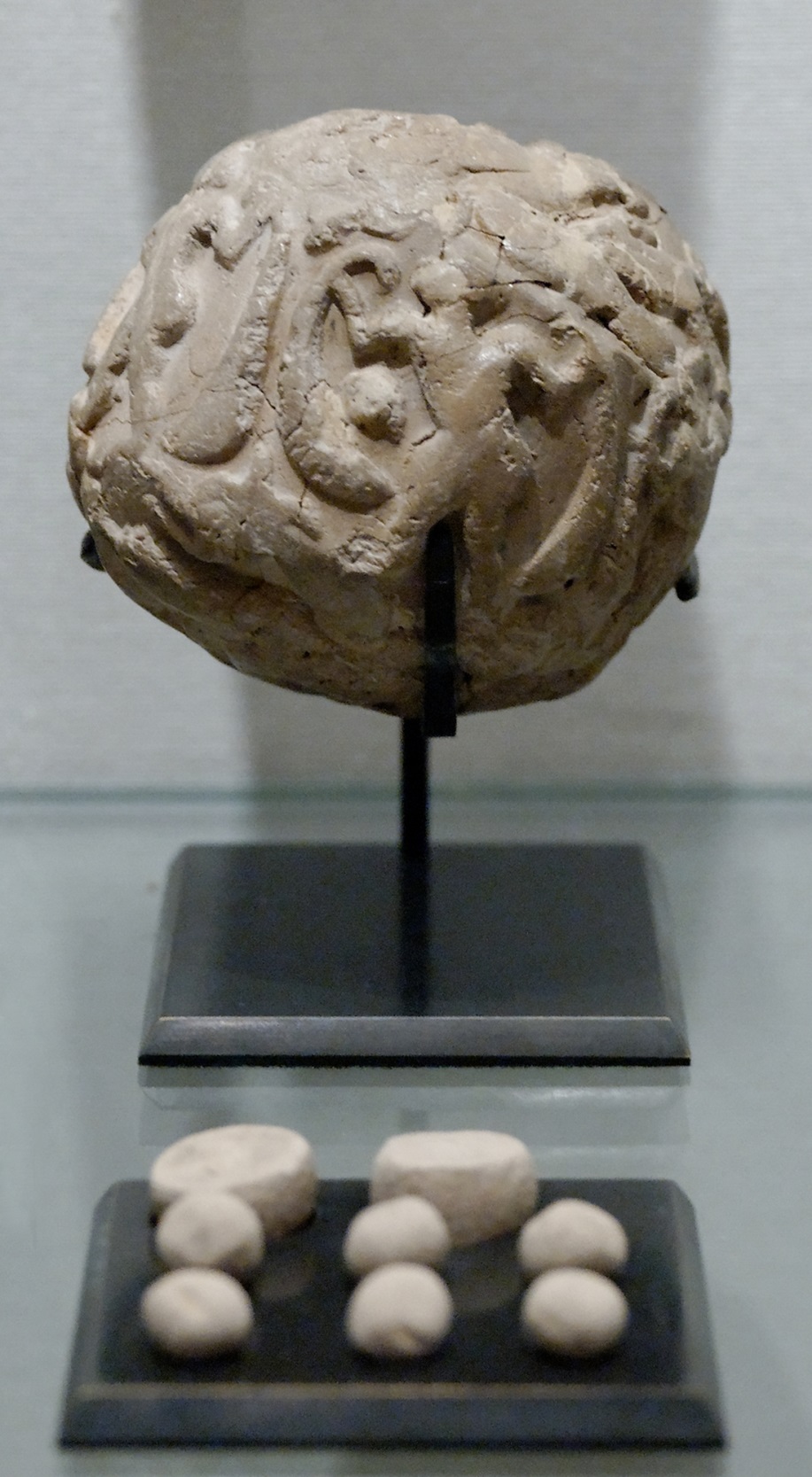 Verification is the greatest intellectual challenge ever faced by humanity.




Formality is the only (known) way to achieve scalability.




Formality wins when it is less painful than the alternatives.
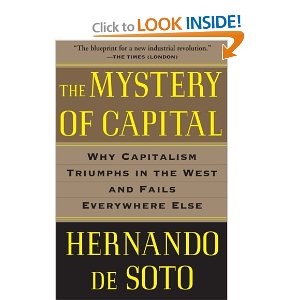 BTW, asymmetric information also explains why
the IP industry didn’t/can’t take off until
formal verification started getting good…
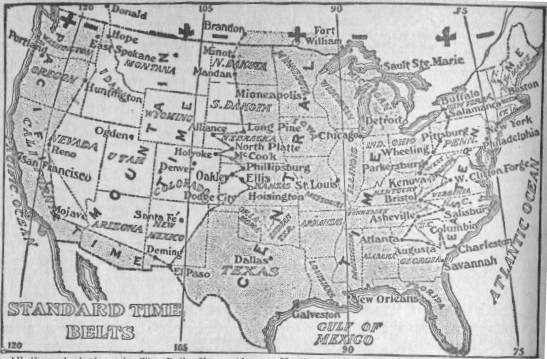 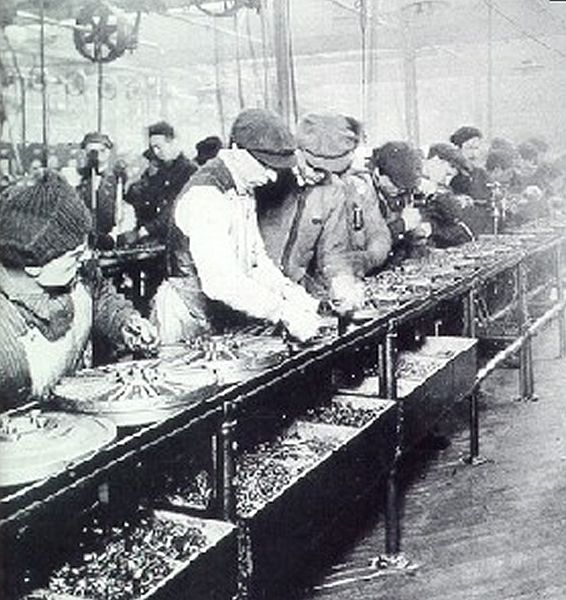 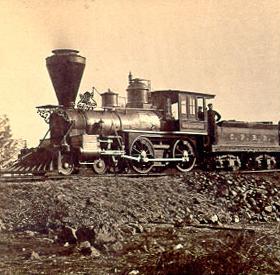 [Speaker Notes: Assembly line image is public domain, from Wikimedia commons.  Ford assembly line in 1913.
Steam locomotive is also public domain, due to copyright expiration, also from Wikimedia commons.
Similar for time zone image.]
Verification is the greatest intellectual challenge ever faced by humanity.




Formality is the only (known) way to achieve scalability.




Formality wins when it is less painful than the alternatives.
Verification is the greatest intellectual challenge ever faced by humanity.




Formality is the only (known) way to achieve scalability.




Formality wins when it is less painful than the alternatives.
Verification is the greatest intellectual challenge ever faced by humanity.




Formality is the only (known) way to achieve scalability.




Formality wins when it is less painful than the alternatives.
Everyone hates lawyers and legal complexity…
Verification is the greatest intellectual challenge ever faced by humanity.




Formality is the only (known) way to achieve scalability.




Formality wins when it is less painful than the alternatives.
Everyone hates lawyers and legal complexity…
… but it’s better than getting burned in a deal!
Verification is the greatest intellectual challenge ever faced by humanity.




Formality is the only (known) way to achieve scalability.




Formality wins when it is less painful than the alternatives.
Everyone hates lawyers and legal complexity…
… but it’s better than getting burned in a deal!
Everyone hates writing specs and documentation…
Verification is the greatest intellectual challenge ever faced by humanity.




Formality is the only (known) way to achieve scalability.




Formality wins when it is less painful than the alternatives.
Everyone hates lawyers and legal complexity…
… but it’s better than getting burned in a deal!
Everyone hates writing specs and documentation…
… but you’re very grateful for it on a large code base!
Verification is the greatest intellectual challenge ever faced by humanity.




Formality is the only (known) way to achieve scalability.




Formality wins when it is less painful than the alternatives.
Everyone hates lawyers and legal complexity…
… but it’s better than getting burned in a deal!
Everyone hates writing specs and documentation…
… but you’re very grateful for it on a large code base!
Everyone hates stupid syntax errors…
Verification is the greatest intellectual challenge ever faced by humanity.




Formality is the only (known) way to achieve scalability.




Formality wins when it is less painful than the alternatives.
Everyone hates lawyers and legal complexity…
… but it’s better than getting burned in a deal!
Everyone hates writing specs and documentation…
… but you’re very grateful for it on a large code base!
Everyone hates stupid syntax errors…
… but precise syntax enables automation!
Verification is the greatest intellectual challenge ever faced by humanity.




Formality is the only (known) way to achieve scalability.




Formality wins when it is less painful than the alternatives.
Verification is the greatest intellectual challenge ever faced by humanity.




Formality is the only (known) way to achieve scalability.




Formality wins when it is less painful than the alternatives.
Verification is the greatest intellectual challenge ever faced by humanity.




Formality is the only (known) way to achieve scalability.




Formality wins when it is less painful than the alternatives.
Verification is the greatest intellectual challenge ever faced by humanity.




Formality is the only (known) way to achieve scalability.




Formality wins when it is less painful than the alternatives.
Verification is the greatest intellectual challenge ever faced by humanity.




Formality is the only (known) way to achieve scalability.




Formality wins when it is less painful than the alternatives.
Verification is the greatest intellectual challenge ever faced by humanity.




Formality is the only (known) way to achieve scalability.




Formality wins when it is less painful than the alternatives.
Wait!  What does this
have to do with UVM???
Verification is the greatest intellectual challenge ever faced by humanity.




Formality is the only (known) way to achieve scalability.




Formality wins when it is less painful than the alternatives.
UVM is a step towards greater formalism:
	clarity, precision, standardization,…
UVM itself may not be inevitable,
	but it’s part of something bigger that is.